Research Progress
Nov. 01. 2024
송우진
2. Conceptual Design
Summary of GPBPM Development
4GSR-GPBPM
Electrode structure design 
Target 1: 1:1 mapping field 
Electrode modification
Simulation results for several parameters (applied electrode voltage, inner diameter, position)
Target 2: Achieving linearity
Shield plate modification
Repeller size, electrode outer diameter change

Calibration
Issue
Calibration method
Case study 
Gaussian distribution (W/O beam pipe)
Part of Gaussian (W/ beam pipe)
Mixture of Gaussian distribution
Distribution with flat-top
Calibration error estimation 
Calibration beam size – slit (iris) size
Calibration map based on calibration beam size
Error analysis due to calibration beam size
1. Background Study
Review
Beam induced fluorescence monitor
Ionization profile monitor
Gas-jet type IPM
IPM for photon beam monitoring

PAL-XFEL XIBPM

XIBPM upgrade
1:1 mapping field design
Shield plate
Summary of GPBPM Development
3. Detailed Design
5. Resolution
Magnification modification
Target magnification
Result

Determination of main parameters

Manufacturing drawing
Expected signal strength
Photon-gas interaction
Spectral photon flux
Event number estimation

Transverse spread
Space charge effect
Thermal energy

Systematic error
Resolution estimation
Experimental results
4. Experiment
Experimental plan 
Experimental goal and contents
Preliminary preparations
Detailed experimental procedure

Fabrication
Test
12/16-19 PLS-II BL-6C
Experimental Plan
Main goal: - Evaluate the beam profile and position measurement performance of the PBPM

Contents
Gas pressure optimization (minimum injection)
TMP – Exp. condition, independent system / Ion pump – Beamline, connected system

Beam size and position variation: 0.1 ~ 6 mm, Ф 12 mm(*Microscope FOV: 4.16 mm (H) @ 4x, 8.3 mm (H) @ 2x)

(Optional) Beam energy: mono beam (10 ~ 40 keV)
(Optional) Photon flux variation
Layout of PLS-II BL-6C
sCMOS Camera
Pco.Edge 5.5
Hamamatsu Fusion
2x, 5x, 10x, 20x, 40x
36m
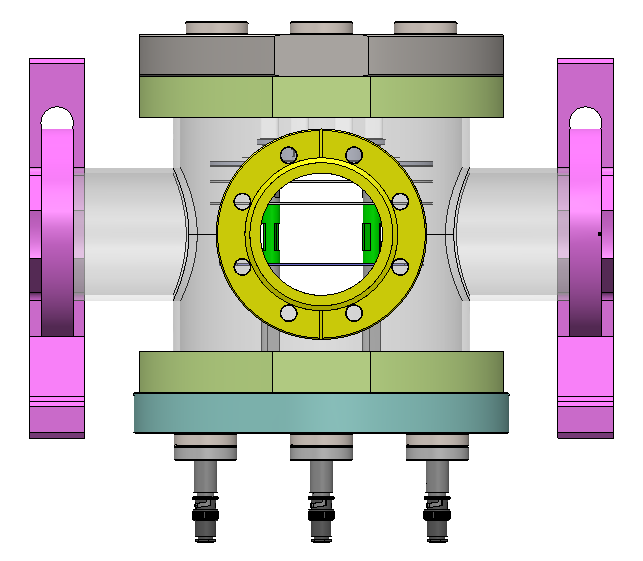 Slit
LMM
Multi-Pole Wigger
Ec = 12 keV
Normal source size
    : 500 um x 30um
Total power : 10kW
Double Multilayer
Monochromator
Ru/C,    4.0 nm
    : 10 – 20 keV
W/B4C, 2.6 nm
    : 20 – 55 keV
DCM 1
Si (220)
    : 30 – 50 keV
DCM 2
Si (111)
    : 12 – 33 keV
Sample stage
Air bearing rotation stage
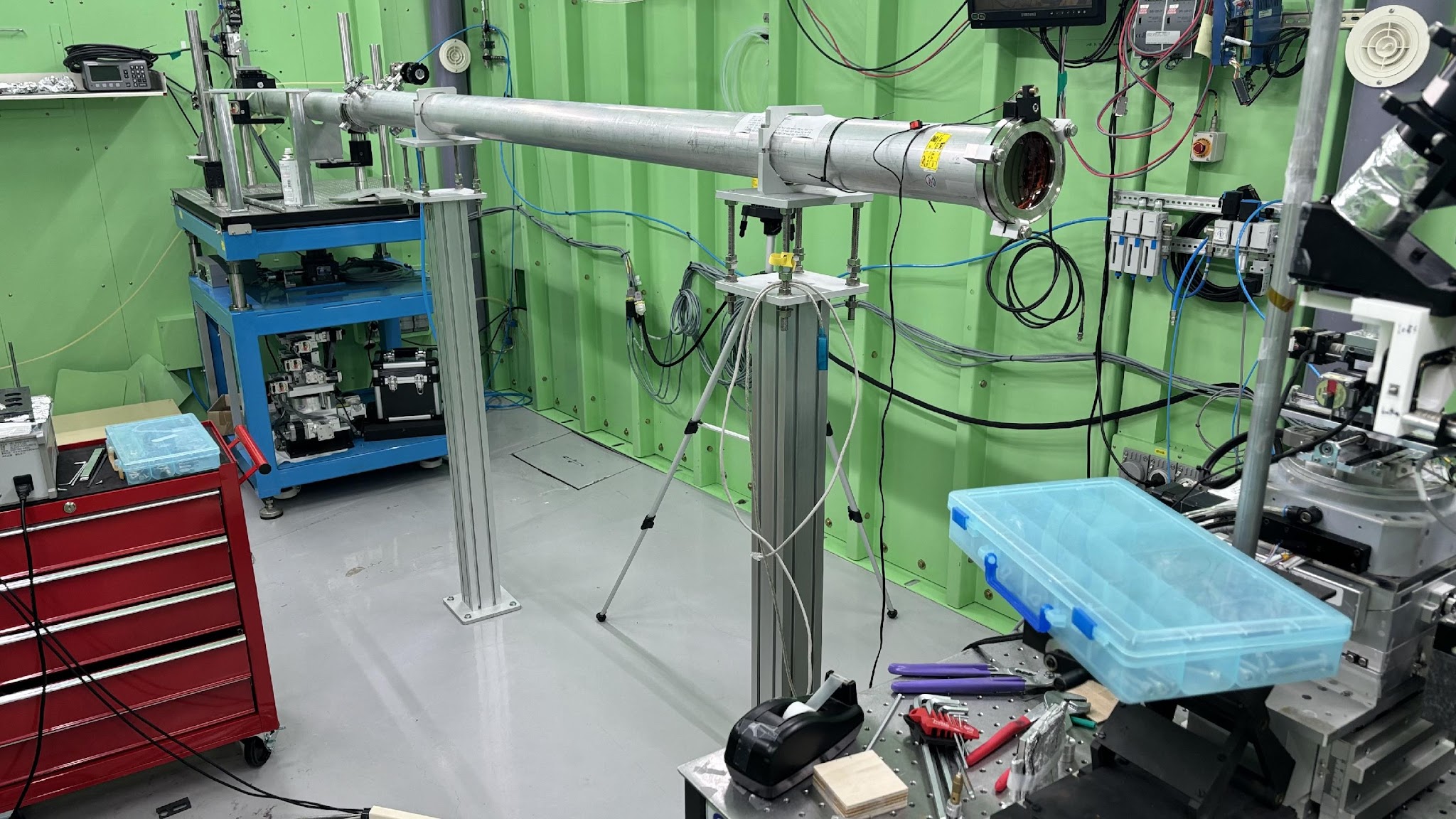 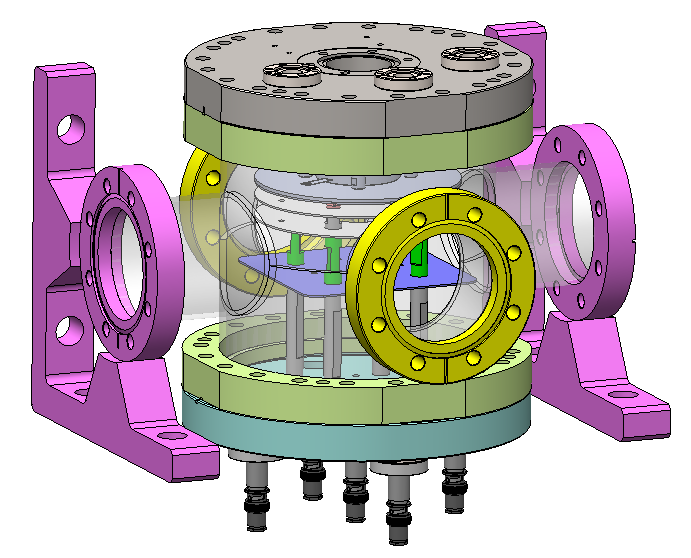 Preliminary preparations
Chamber manufacturing and vacuum test
DAQ (Camera) interface
Gas injection test
BL-6C white beam ray-tracing
(Optional) Confirm applicability of motorized stage  Replace with beam adjustment
(Optional) Cooperation with Survey/Alignment team 	         Ray-tracing (Beam based alignment)

 Procedure
Completion of the chamber  Preliminary test (Gas, Pumping, Beam tuning, etc.) White beam ray-tracing  Installing in BL-6C PBPM and beam alignment Experiment: 12/16 (Mon) to 12/19 (Thu)
Detailed experimental procedure
Gas pressure optimization
Measure signal intensity and PSF according to gas species (Xe, Res. gas) and pressure.
Electrical control of gas pressure (MFC) is required? (Stability, automation of the measurement process).
Beam size and position measurement
Measure performance of beam size (profile) and position monitoring.
Verify magnification correction method (Calibration method).
Measure point spread function.
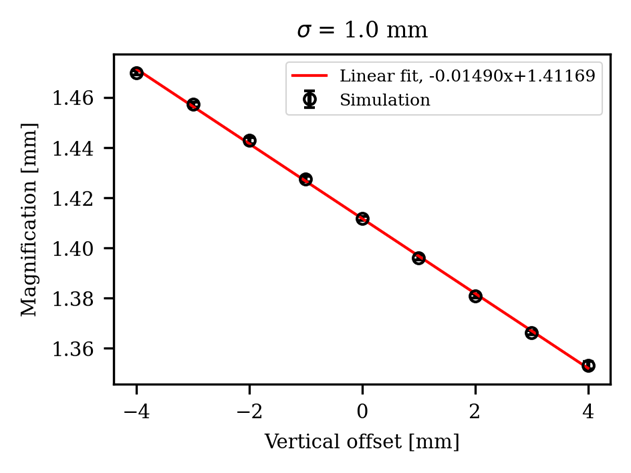 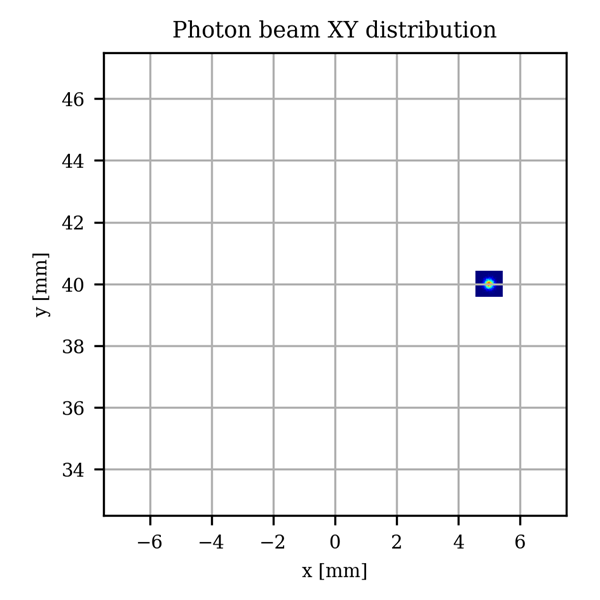 PSF measurement
Position
Beam size0.1 ~ 6 mm
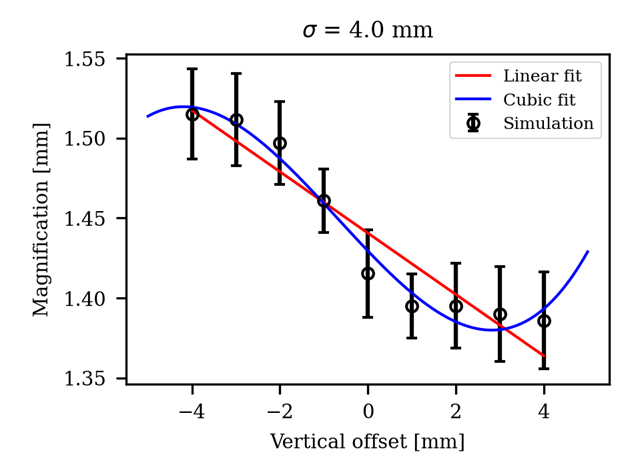 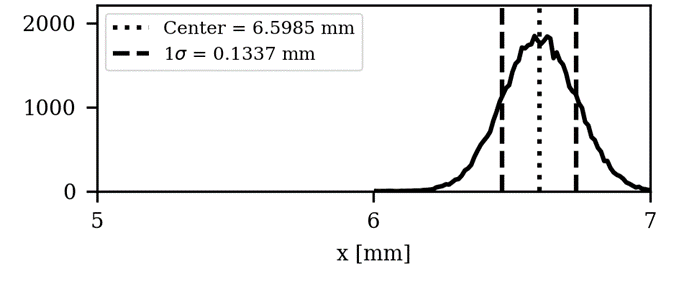 Window (Φ12 mm)
Detailed experimental procedure
3. (Optional) Beam energy: Mono energetic beam profile measurement.
4. (Optional) Photon flux: Test signal intensity changes proportional to beam intensity.      → Verify the applicability of the beam intensity monitor.
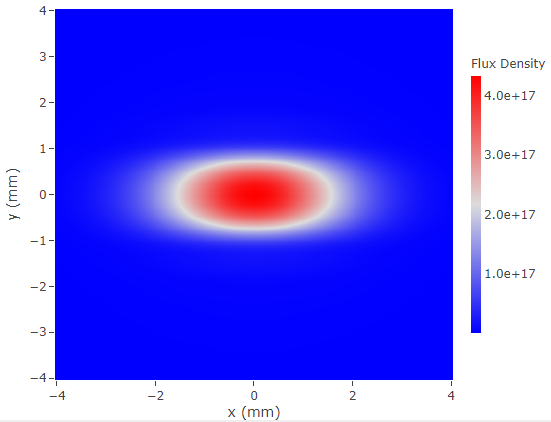 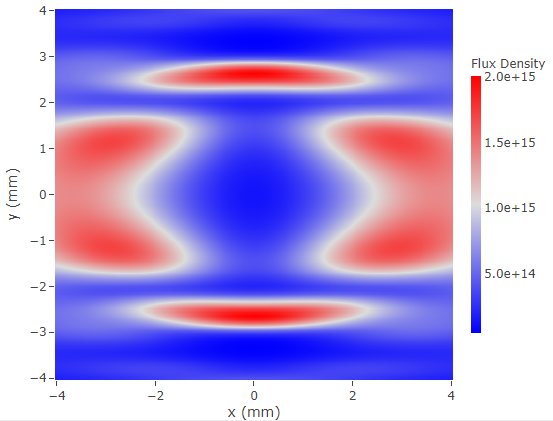 20 keV
1st harmonic(1955 eV)
Resolution estimation
Expected signal strength
Photon-gas interaction
Spectral photon flux
Event number estimation

Transverse spread
Space charge effect
Thermal energy

Systematic error
Resolution estimation
Experimental results
Photon-gas interaction
Up to approximately 100 keV photon energy, the photoelectric effect is predominantly governing. 
Beyond 100 keV, Compton scattering and pair production become dominant, but these are outside the region of interest.
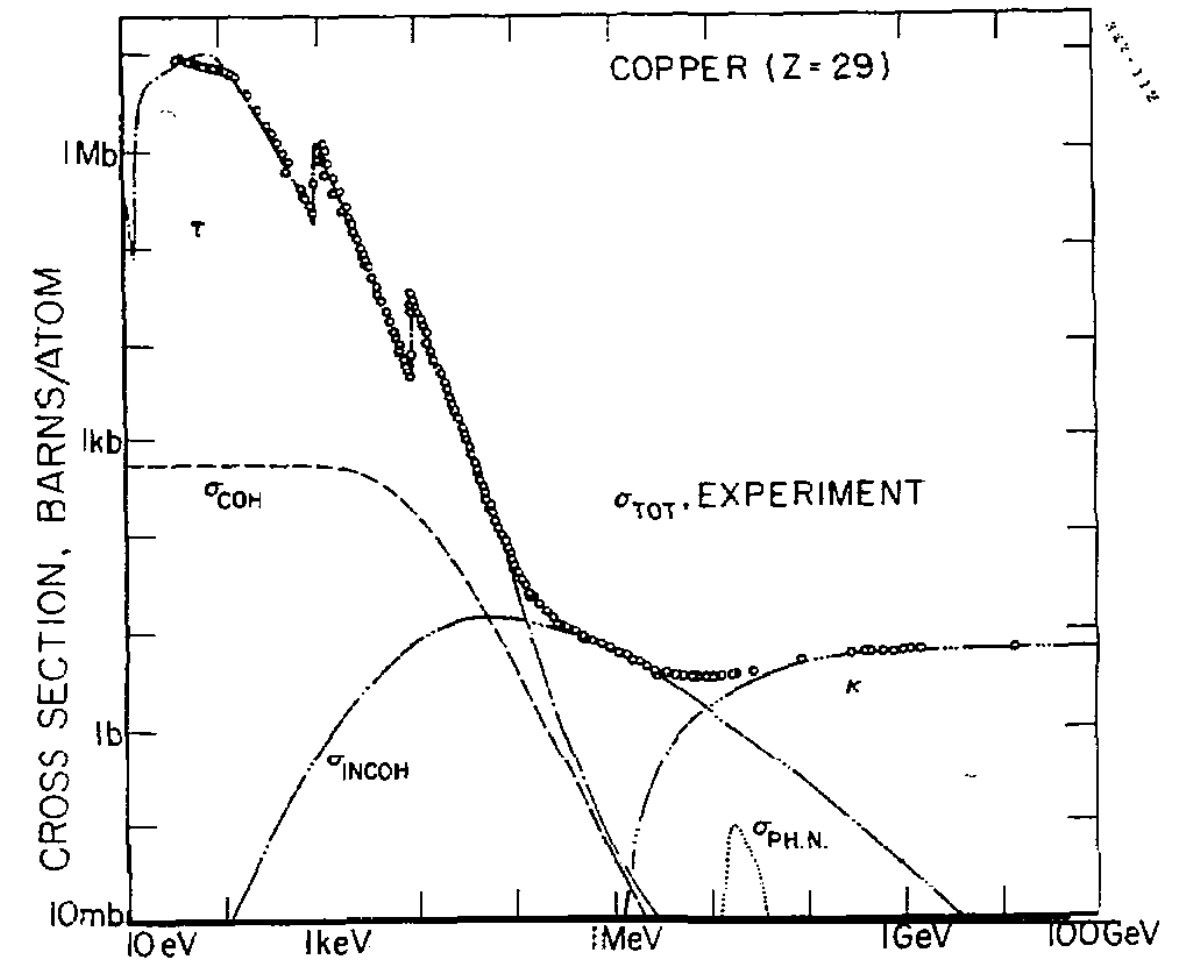 Photoionization cross-section
Charge state spectrum of Xe in collision with 4.5 and 5.6 keV photons
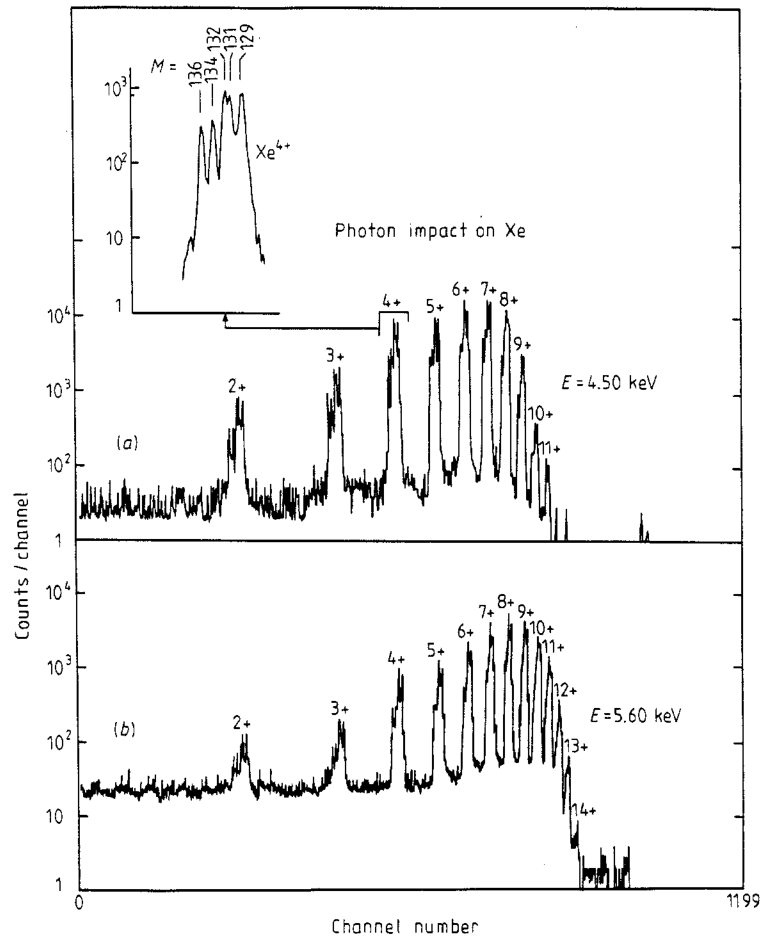 Single photoionization cross-section
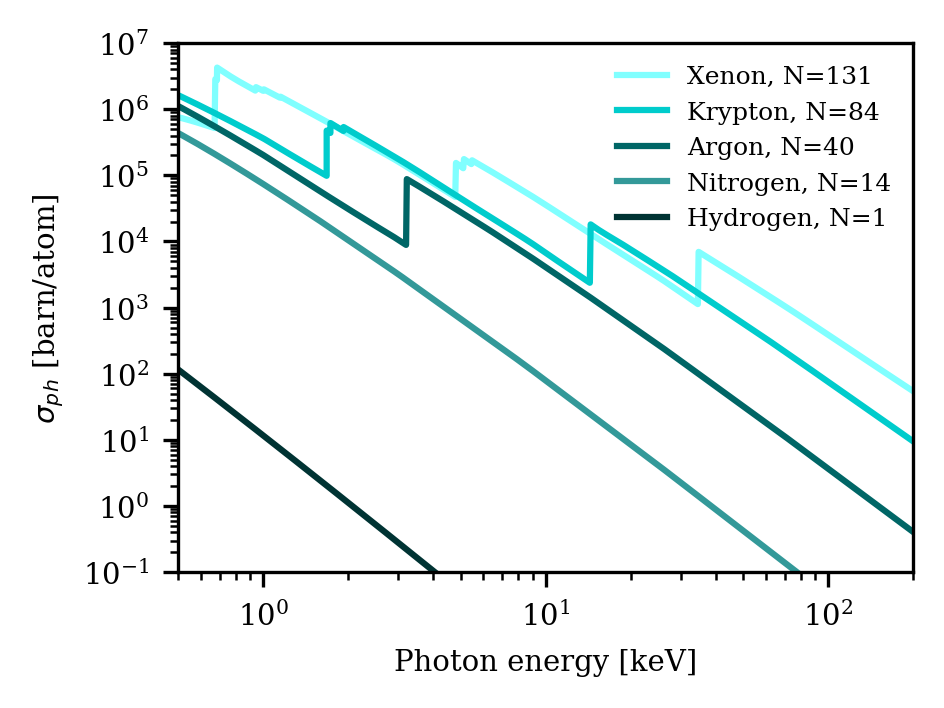 Spectral photon flux - Spectra
4GSR IVU20 (8 mm x 8 mm @ 40m, W/O diffraction)
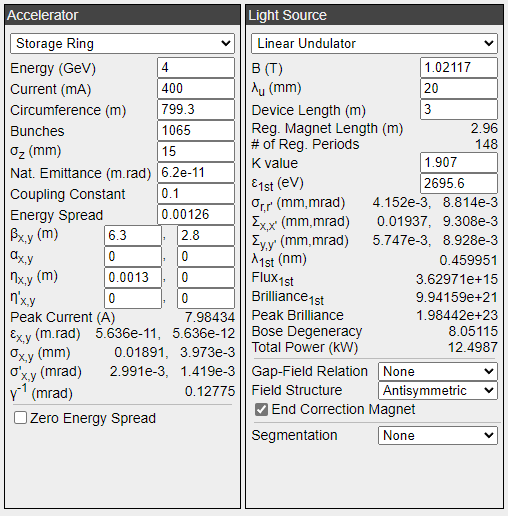 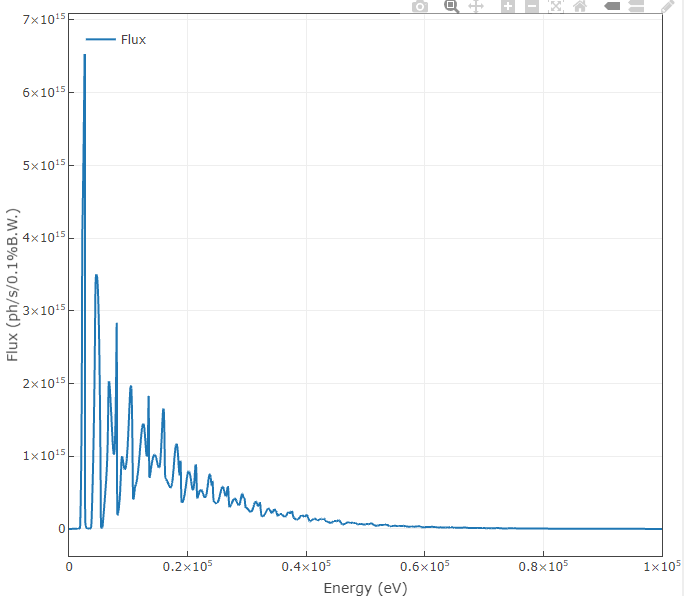 Spectral photon flux - Spectra
4GSR IVU20 (8 mm x 8 mm @ 40m, W/O diffraction)
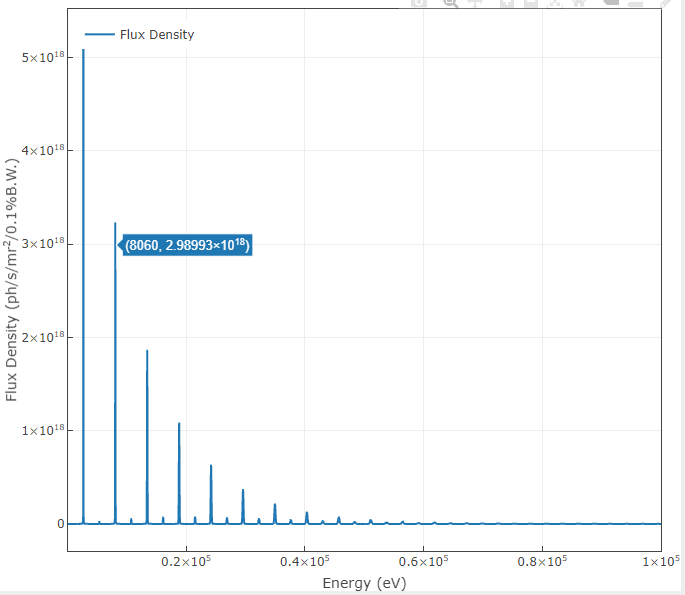 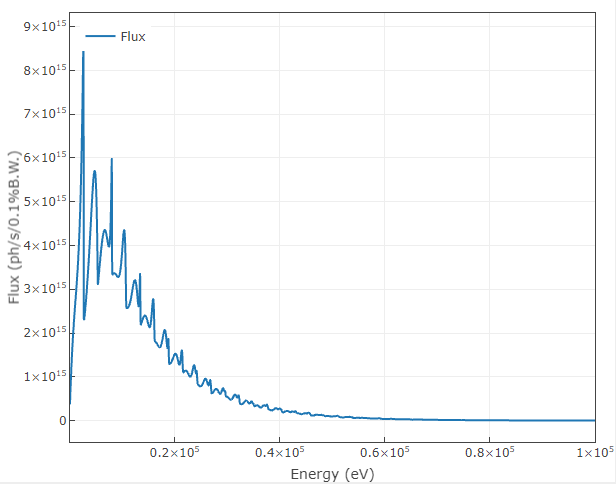 Total flux (4 pi)including off-axis radiation
On-axis flux density
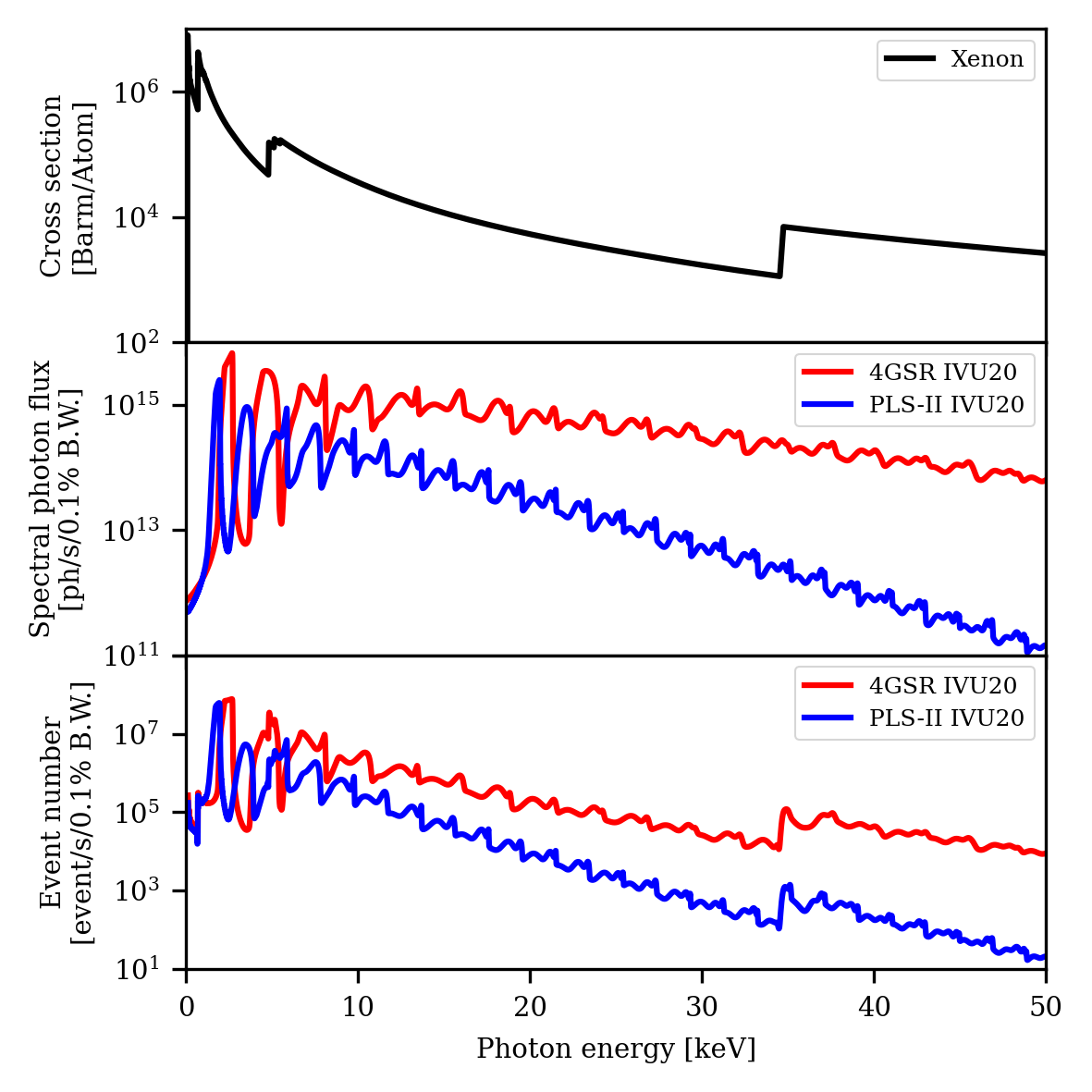 Event number estimation
Number of interaction
 = Cross section *
    Spectral photon flux *
    Gas density (1e-6 Torr)
Space charge effect
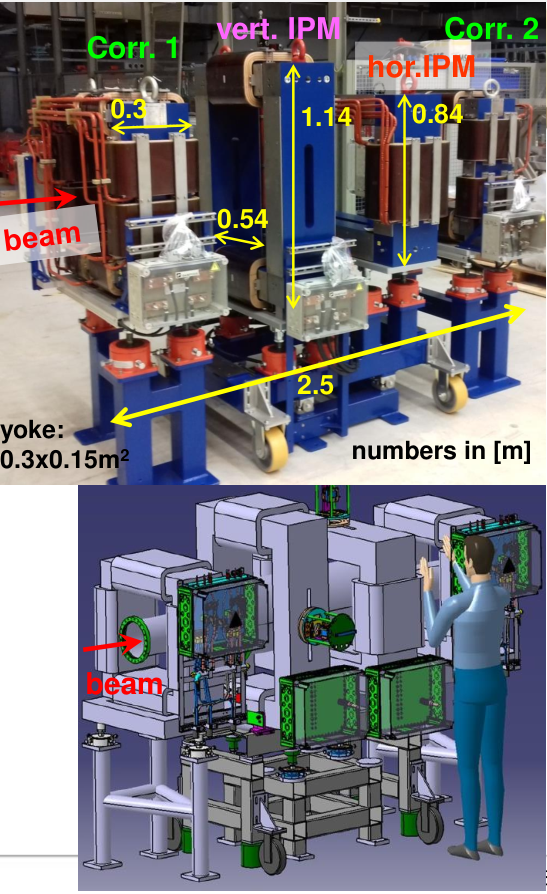 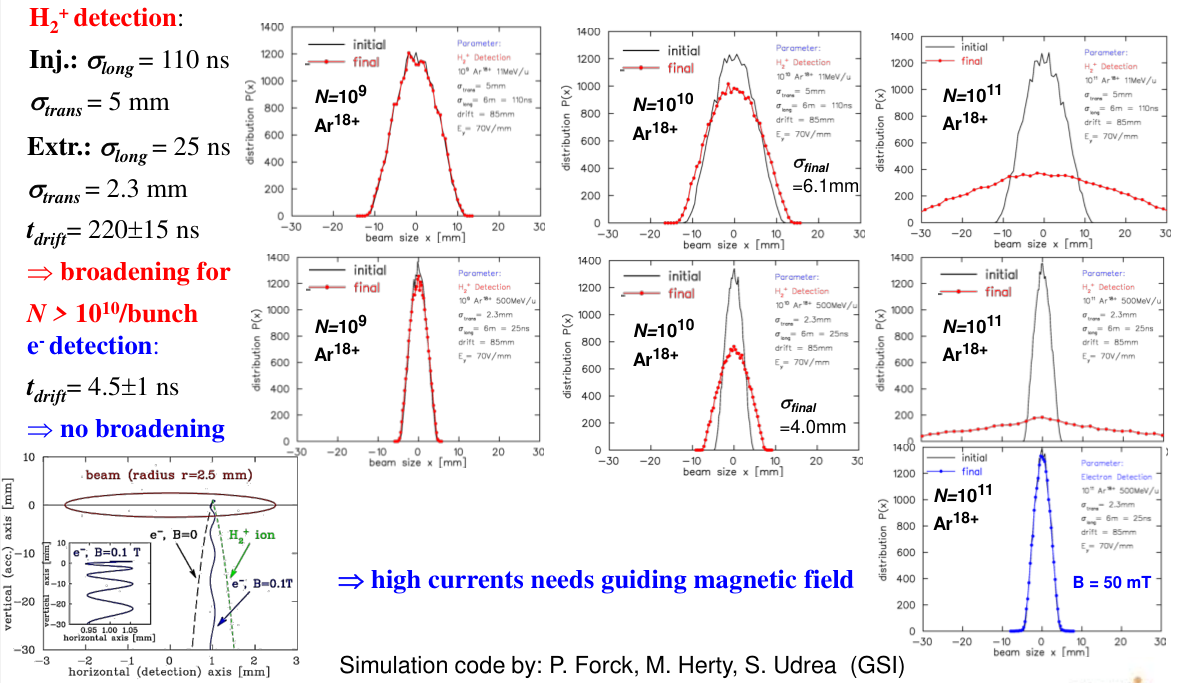 Space charge effect
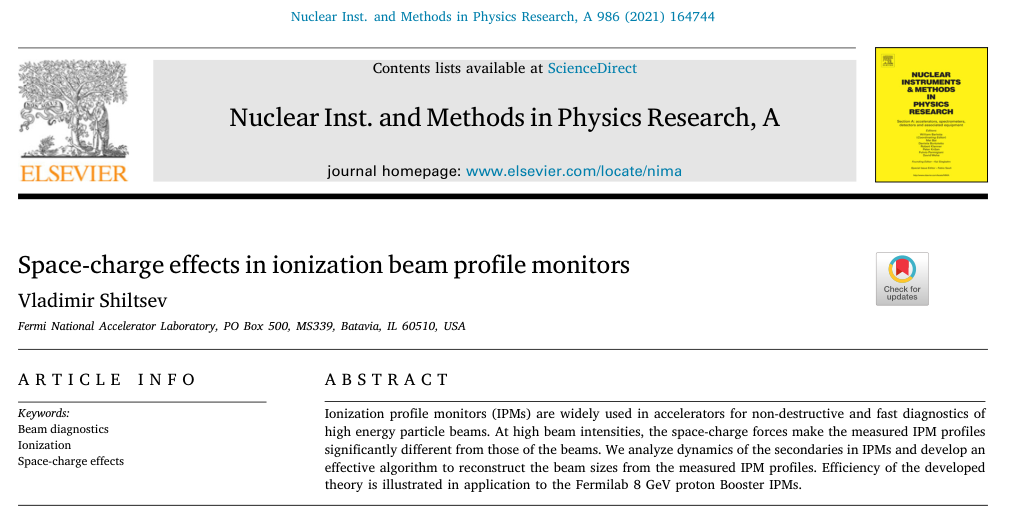 The space charge model for IPM has been calculated experimentally, but the beam size analyzed in this paper provides a more accurate calculation.
Space charge effect
Beam
Detector
Transverse spread due to thermionic energy
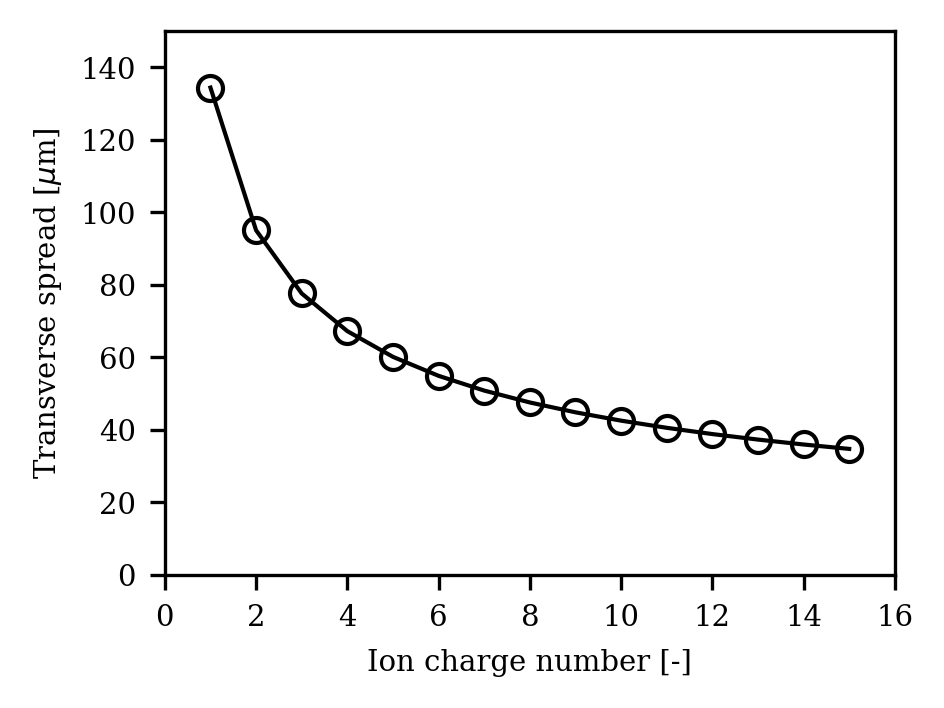 Defocusing field
Transverse spread simulation
Calculate the transverse spread numerically using a particle tracking code.(Space charge effect is not considered)
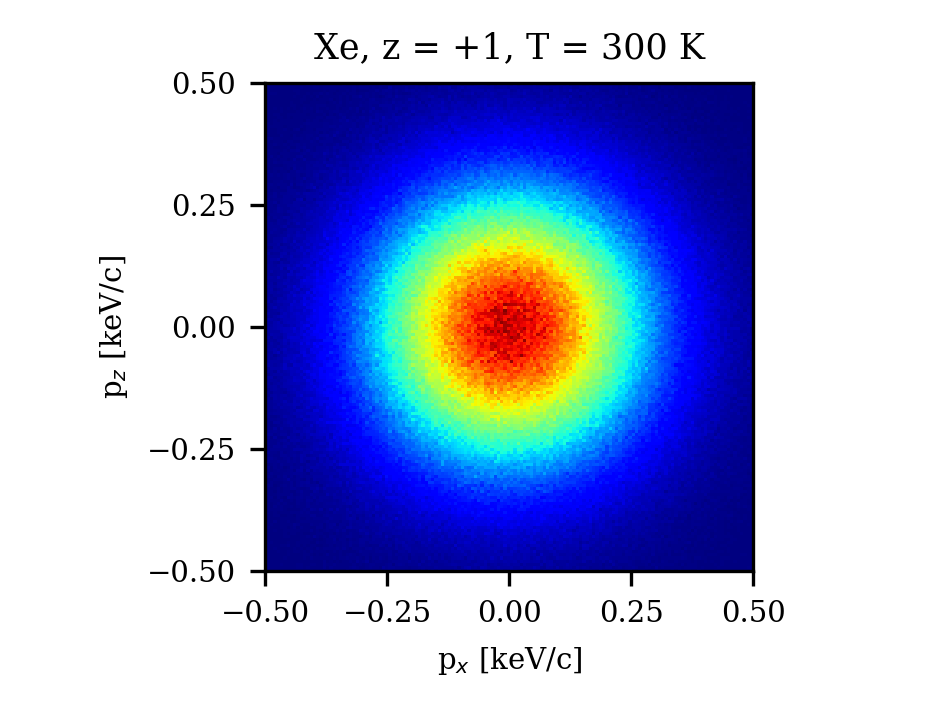 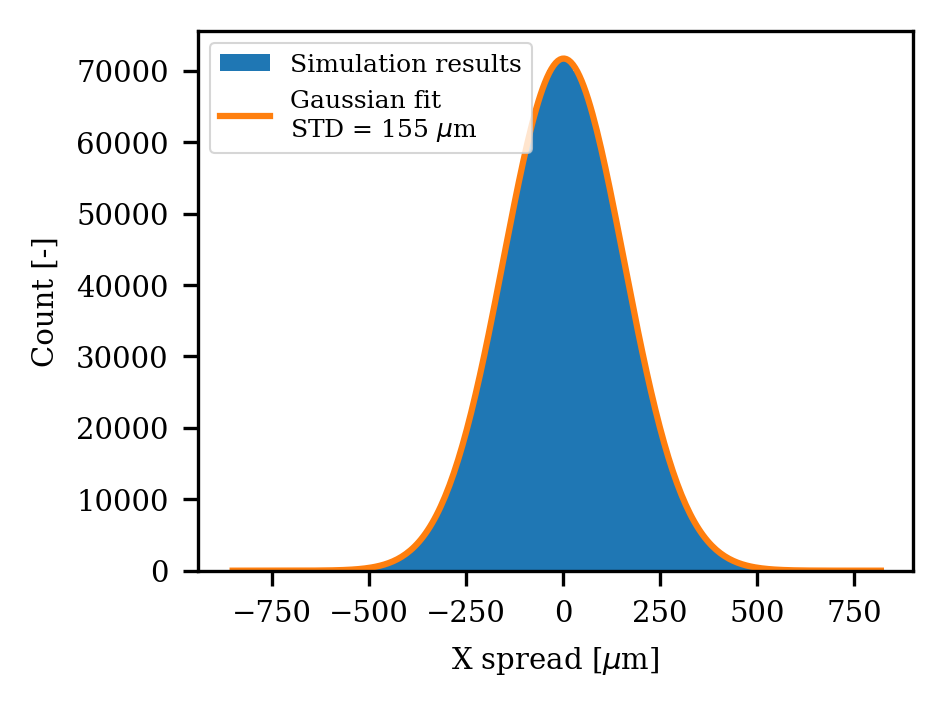 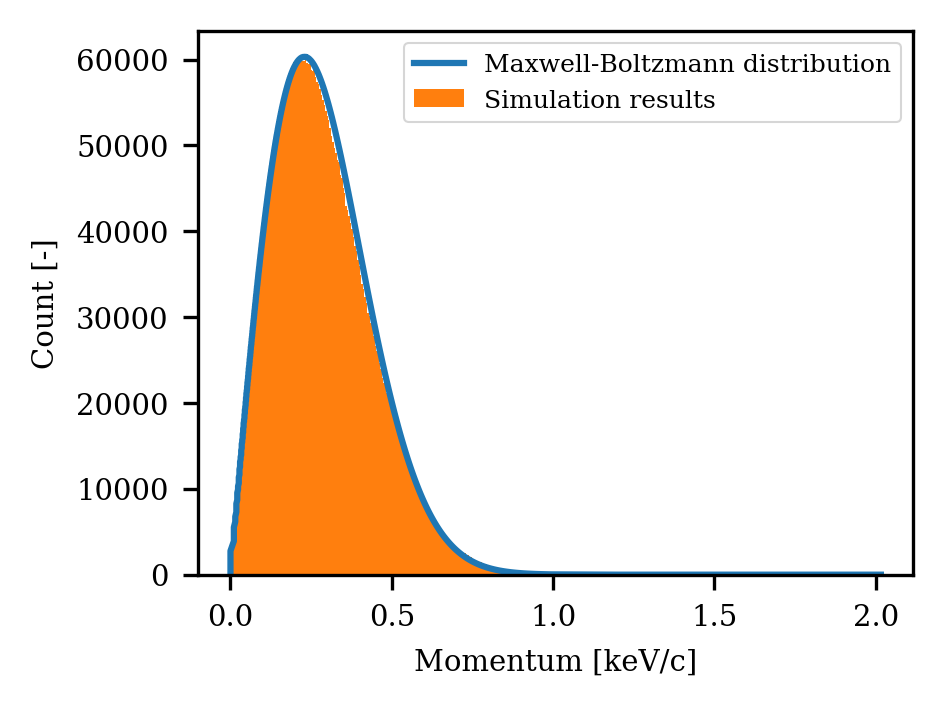 Transverse spread simulation
Transverse spread due to thermal energy
- 155 um (for +1), 49 um (for +10)

The tracking results show a 15% greater broadening compared to analytic calculations.
In the tracking simulation, the actual (defocusing) field is implemented.

 Particles with transverse momentum are accelerated in the transverse direction the moment they deviate from the center.
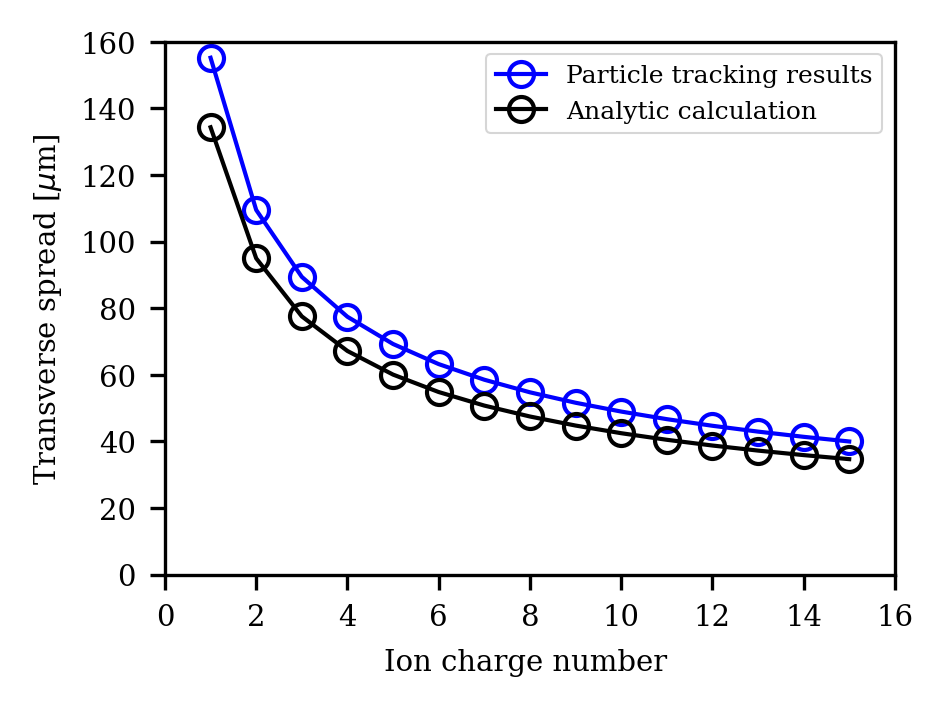 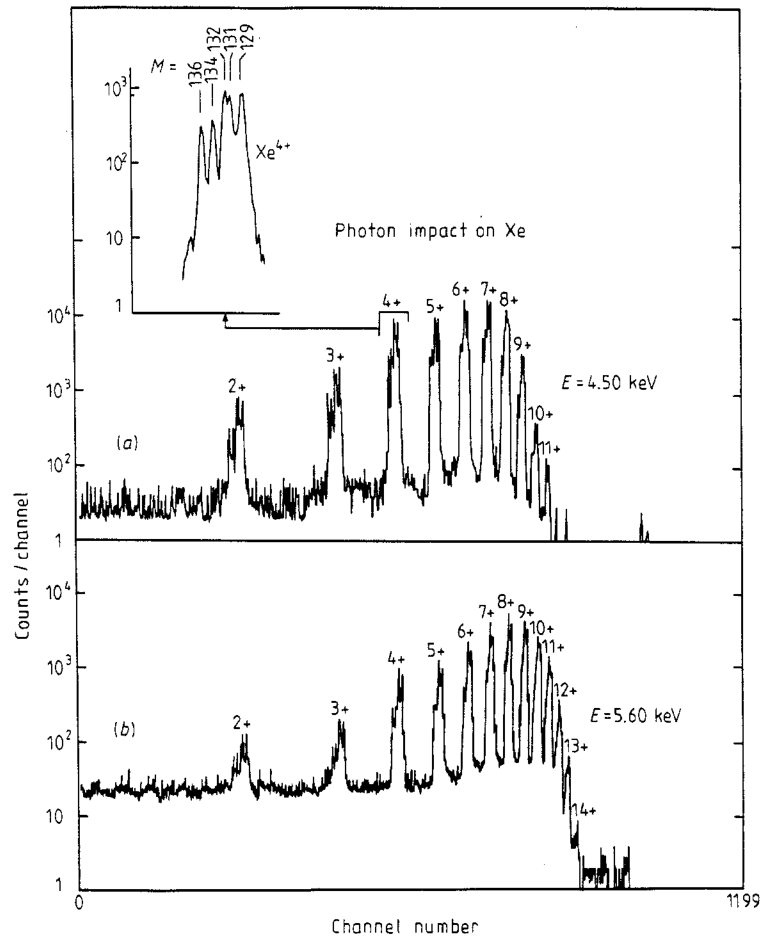 Summary
Alignment using ray-tracing
Horizontal monitor
1 mm
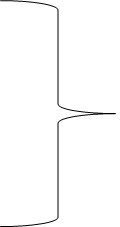 …
1.05
1.05
1.1 mm
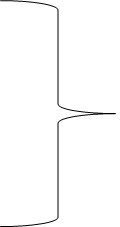 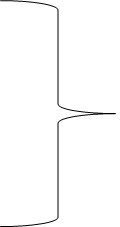 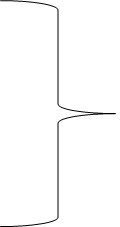 monitor
Horizontal center
Vertical monitor
monitor
Vertical center